E-TWINNING PROJECT ˮWe are all humansˮ
We Are All Humans
Project initiated by teacher Branka Lamza  and  Ioannis Prodromou, a teacher from Greece.
Project coordinators for our school: teachers Iva Naranđa and Branka Lamza.
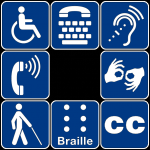 We Are All Humans
The aim of the project – raising the awareness of the importance of the integration of persons with disabilities in everyday life.
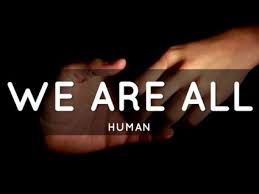 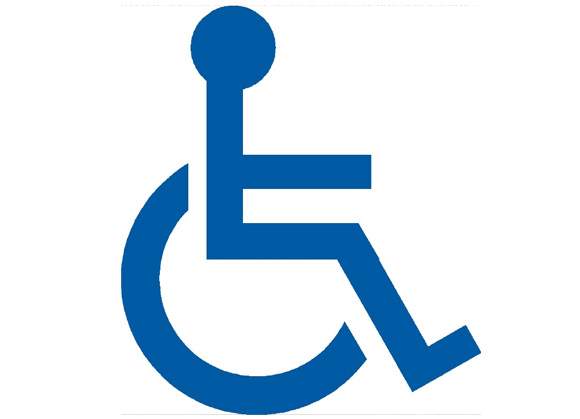 We are all humans
Project participants - students from class 4 to 8.
We (class 6b) made short films and presentations about people with hearing and visual impairments.
http://www.os-druga-ck.skole.hr/etwinning?news_hk=5630&news_id=908&mshow=1149#mod_news
Films, presentations,  voice animations and comics
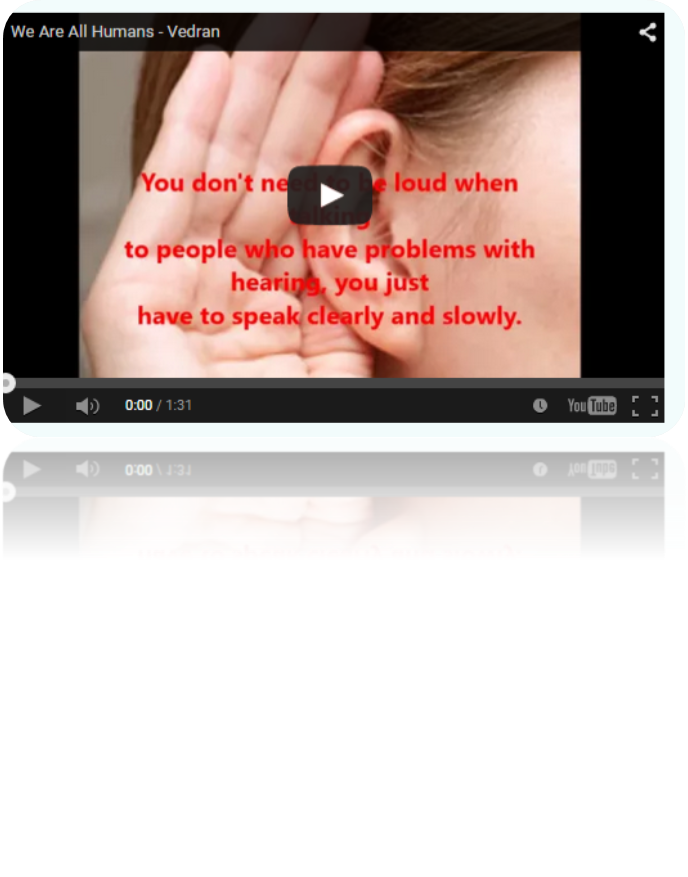 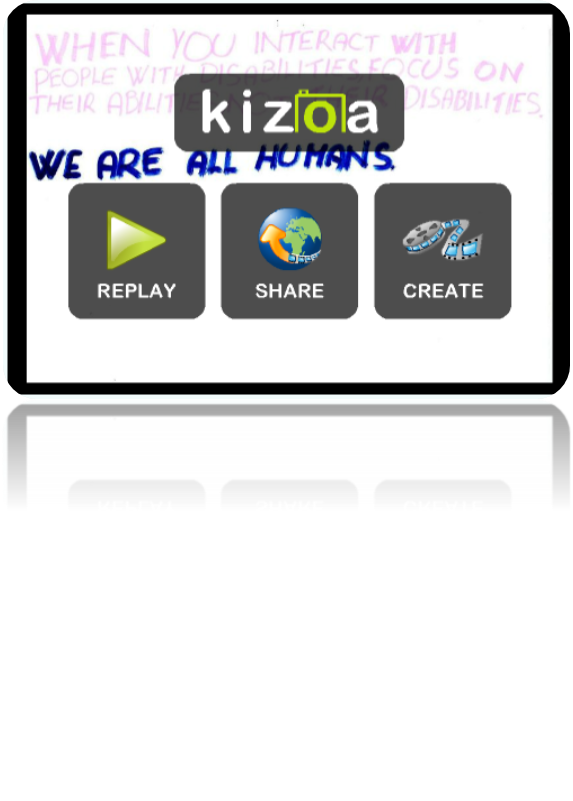 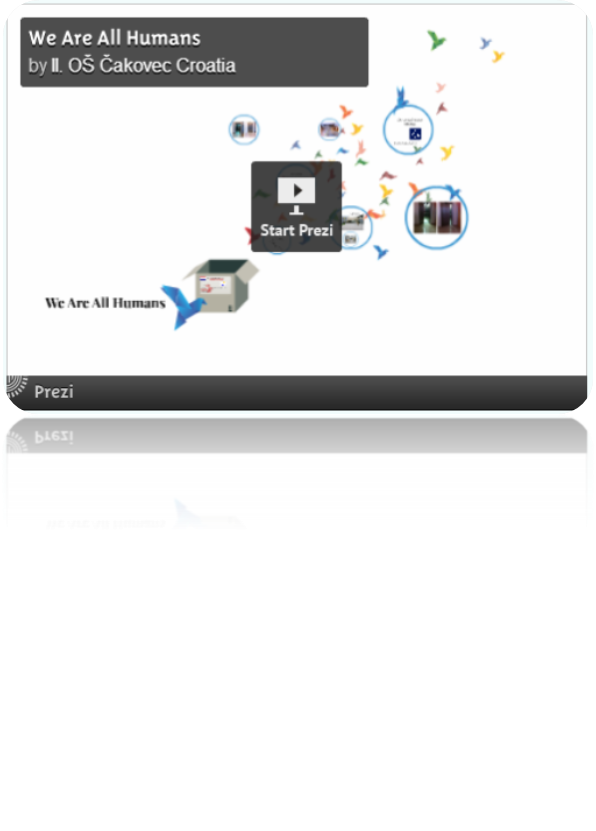 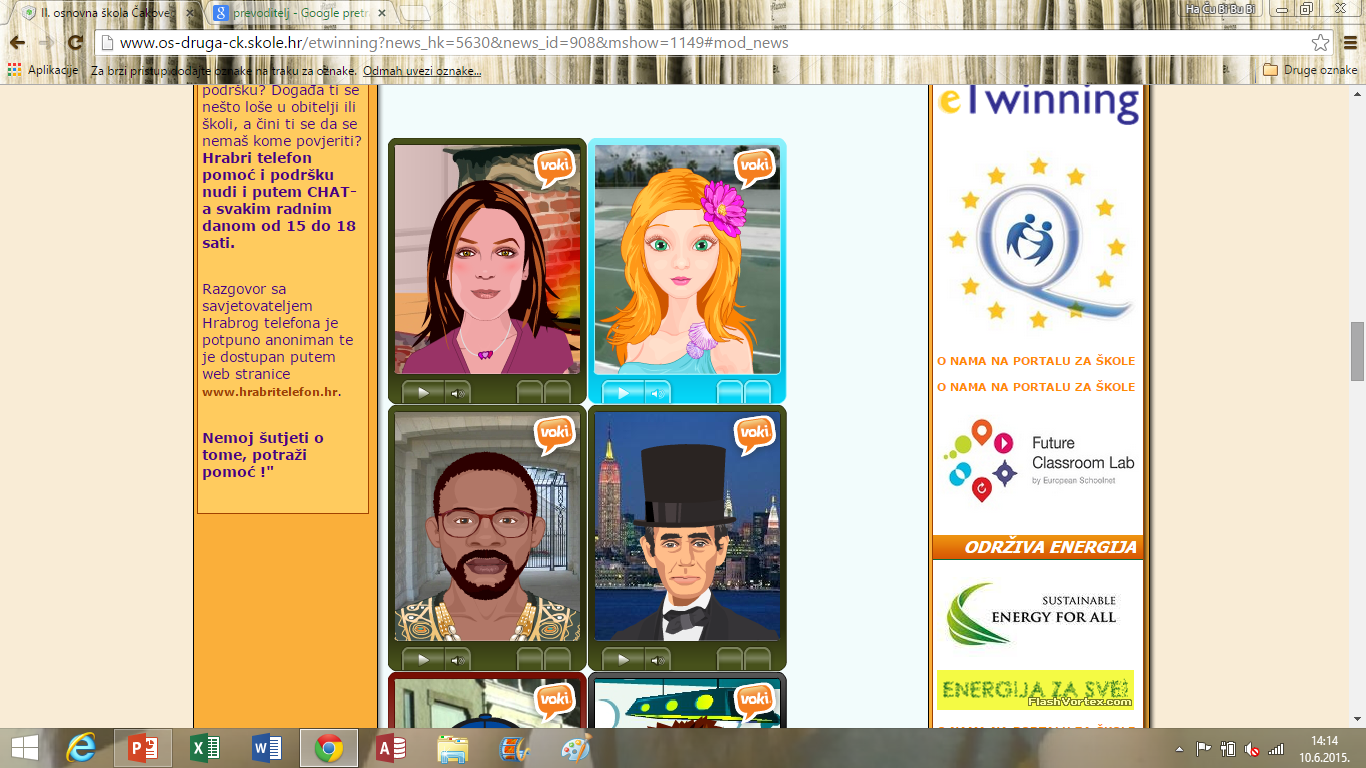 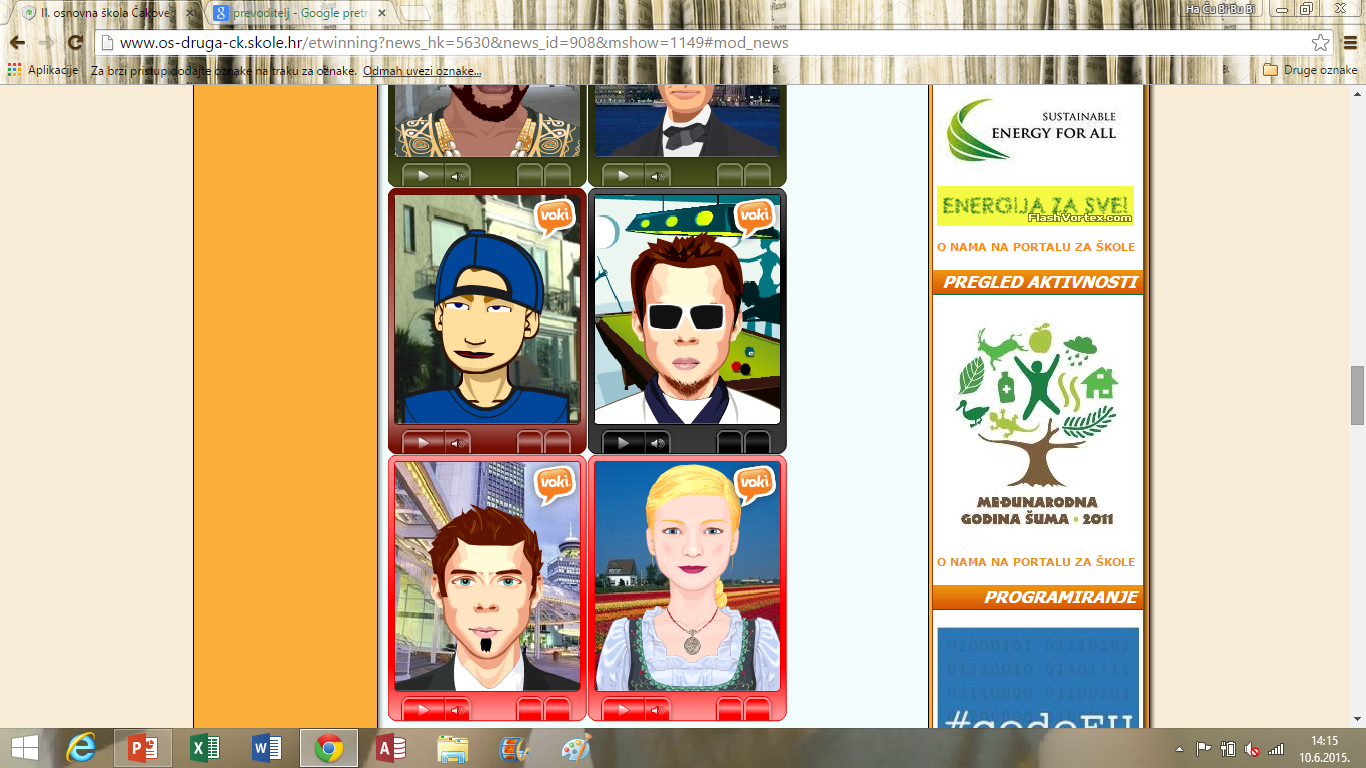 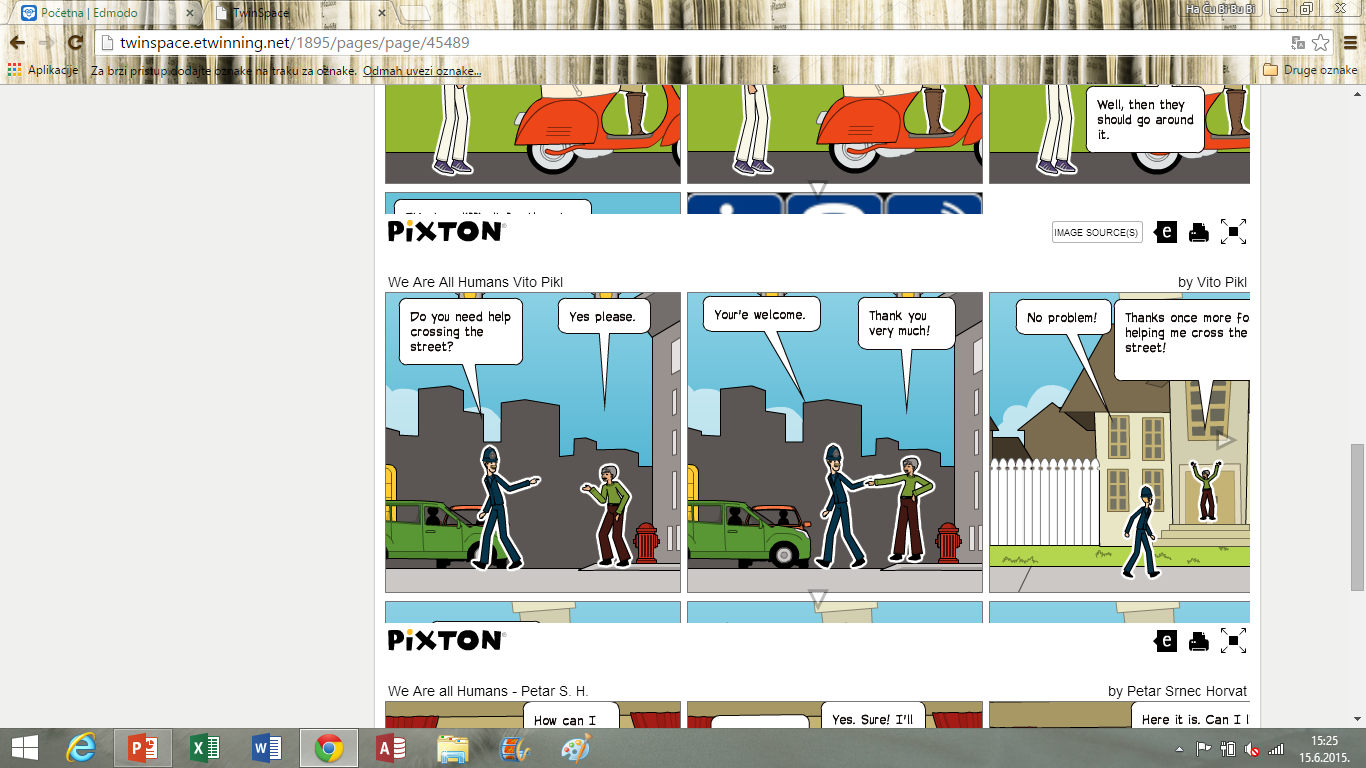 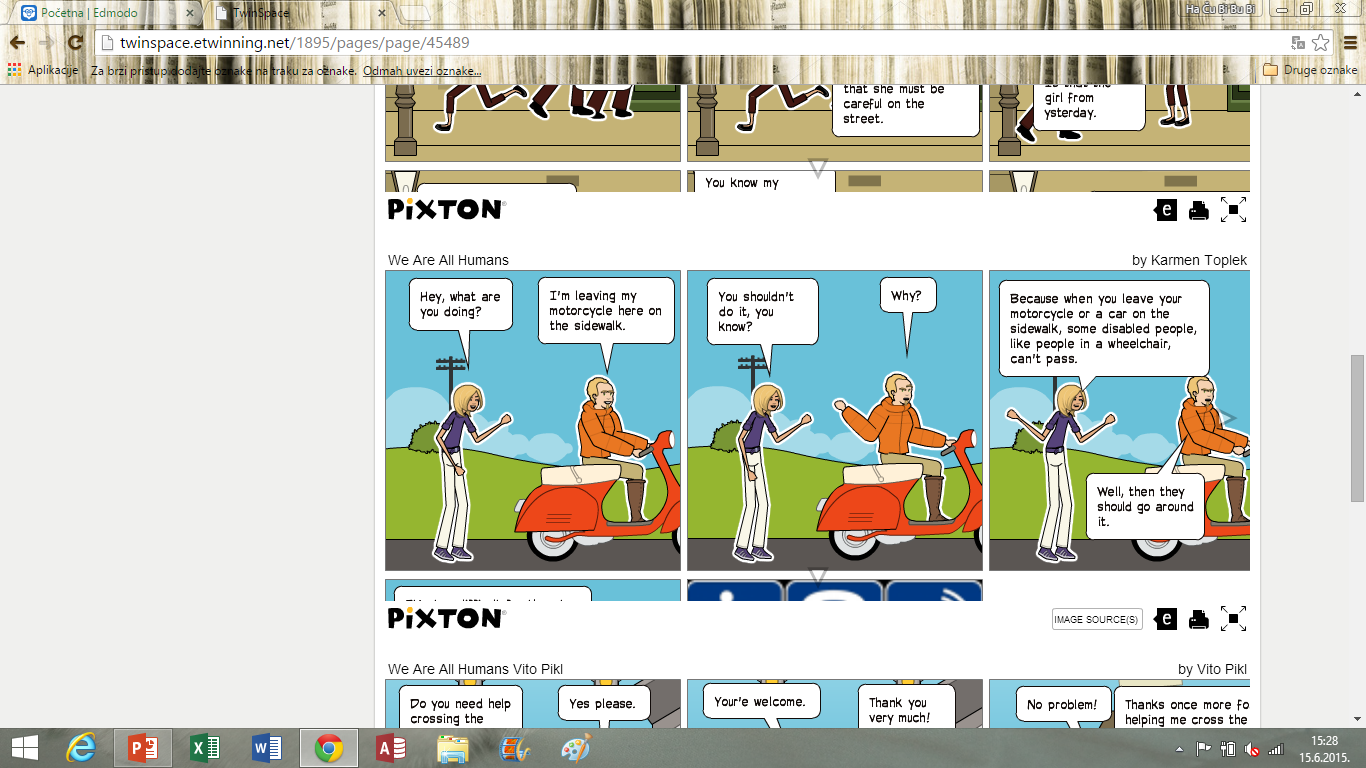 Thanks for watching!




                                      by Elena Rajnović
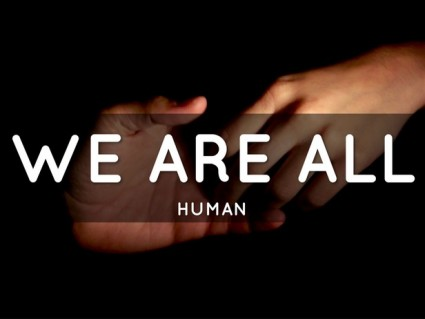